Figure 8. Venn's diagrams. The area of each circle is proportional to the number of cells directionally modulated in ...
Cereb Cortex, Volume 15, Issue 5, May 2005, Pages 514–525, https://doi.org/10.1093/cercor/bhh151
The content of this slide may be subject to copyright: please see the slide notes for details.
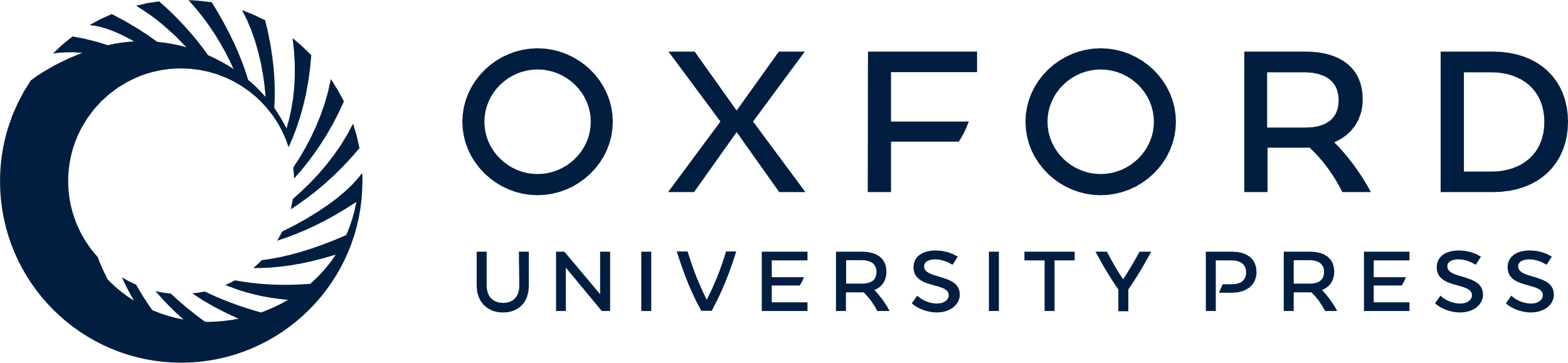 [Speaker Notes: Figure 8. Venn's diagrams. The area of each circle is proportional to the number of cells directionally modulated in different epochs, arranged according to the temporal sequence characteristic of each task. Intersecting areas are proportional to the number of cells directionally modulated in adjacent epochs. The size of the three white circles on the right is used as calibration (10, 40, 90 cells).


Unless provided in the caption above, the following copyright applies to the content of this slide: Cerebral Cortex V 15 N 5 © Oxford University Press 2004; all rights reserved]